শুভেচ্ছা
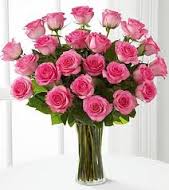 শিক্ষক পরিচিতি
মোঃ মনিরুজ্জামান খান
সহকারি শিক্ষক
চর নতিব পুর সরকারি প্রাথমিক বিদ্যালয়
বেড়া,পাবনা।
পাঠ পরিচিতি
শ্রেণিঃ পঞ্চম
বিষয়ঃ বিজ্ঞান
পাঠ শিরোনামঃ পরিবেশ দুষণ
পাঠ্যাংশঃ বায়ু ও পানি দুষণ
শিখনফল
১.২.১ বায়ু দুষণের কারণ বলতে পারবে।
1.2.2 পানি দুষণের ক্ষতিকর প্রভাব ব্যাখ্যা করতে পারবে।
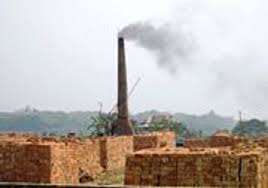 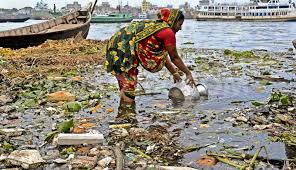 পরিবেশ দুষণ
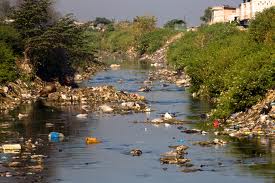 পানি দূষণ
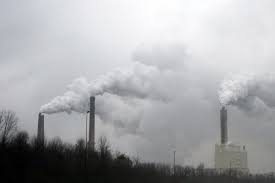 বায়ু দূষণ
দলীয় কাজ
বায়ু দূষণের কারণ লিখ ?
পানি দূষণের ফলে সৃষ্ট রোগের নাম লিখ ?
পাঠ্য বইয়ের সাথে সংযোগ রক্ষা
মূল্যায়ন
১)বায়ু দূষণের ফলে আমাদের কোন রোগ হয়?
২)আমাশয় রোগ কোন দুষণের ফলে হয়?
নিরাময় মূলক ব্যবস্থা
বাড়ীর কাজ
পানি দূষণের একটি করে কারণ লিখে আনবে।
ধন্যবাদ
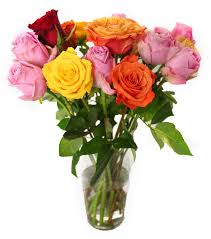